Adamdighi Balika Government Primary SchoolAdamdighi, Bogura.
Welcome to my online class.
 Stay home
Stay safe
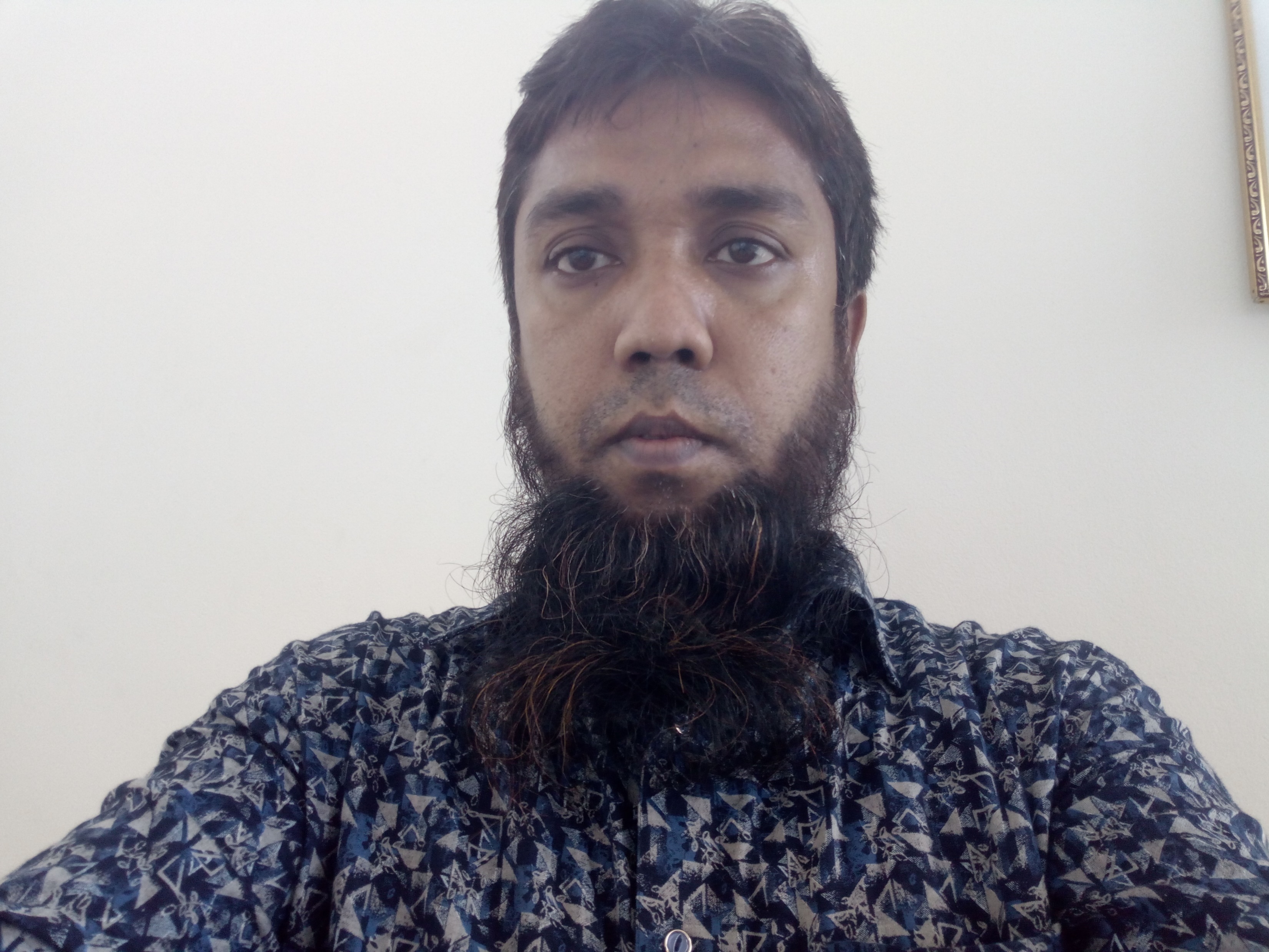 শিক্ষক পরিচিতি:
এম মোস্তাব সিরা রুজদি
সহকারি শিক্ষক
আদমদীঘি বালিকা সরকারি প্রাথমিক বিদ্যালয়,
আদমদীঘি,বগুড়া।
পাঠ পরিচিতি ঃ
আজকের পাঠে আপনাদের সবাইকে  শুভেচ্ছা ও স্বাগতম
শ্রেণিঃচতু্থ
বিষয়ঃবিজ্ঞান
অধ্যায়ঃ	10 
  আবহাওয়া ও জলবায়ু
পাঠ্যাংশঃদৈনন্দিন আবহাওয়া
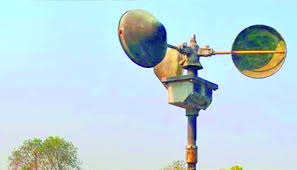 চলো আমরা কিছু ছবি দেখিঃ
ছবিতেকি দেখতে পেলে জোড়ায় আলোচনা
আজকের পাঠের শিরোনামঃ
দৈনন্দিন আবহাওয়া
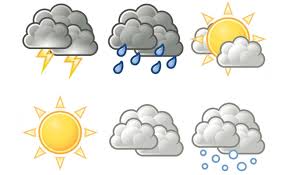 শিখনফলঃ
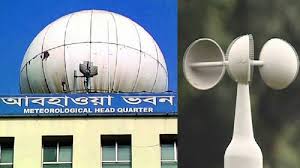 এই পাঠ শেষে শিক্ষার্থীরা  জানতে পারবে
১৩.১.১ কনো স্থানের আবহাওয়া বলতে কী বোঝায় তা বলতে পারবে।
১৩.১.২ আবহাওয়ার উপাদানসমূহ কী কী তা লিখতে পারবে।
চলো আমরা কিছু ছবি দেখিঃ
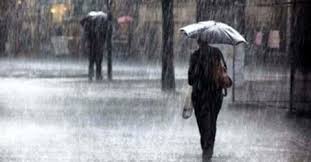 ছবিতে কী দেখলে
আবহাওয়া হলো প্রতিদিনের আকাশ ও বায়ুমন্ডলের অবস্থা ।
কনো দিনের আকাশ থাকতে পারে রৌদ্রোজ্জ্বল বা মেঘাচ্ছন্ন ।
বাতাস হতে পারে ঠান্ডা বা গরম ।
শিক্ষার্থীদের একক কাজঃ
আবহাওয়া বলতে কী বোঝ?
আবহাওয়ার উপাদানঃ
আকাশের অবস্থা
বায়ুর তাপমাত্রা
আর্দ্রতা
বায়ুপ্রবাহ
বৃষ্টিপাত
আকাশের অবস্থাঃ
বায়ুর তাপমাত্রাঃ
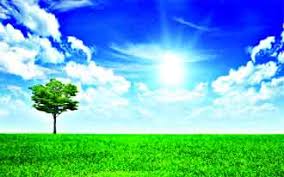 বৃষ্টিপাতঃ
দলীয় কাজঃ
আবহাওয়ার উপাদান গুলোর একটি ছক তৈরি করো।
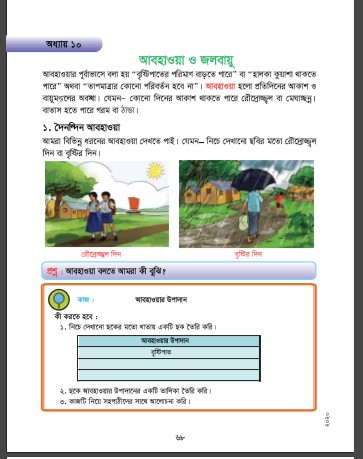 পাঠ্য বই সংযোগ
প্রাথমিক বিজ্ঞান বইয়ের ৬৮ পৃষ্টা মনোযোগ সহকারে পড়ে দলে আলোচনা কর।
আজকের পাঠের মূল্যায়নঃ
প্রশ্নঃ আবহাওয়া বলতে কী বোঝায়? আবহাওয়ার উপাদানসমূহ কী কী তা লিখ?
বাড়ির কাজঃ
আবহাওয়ার উপাদানসমূহ কী কী তা লিখবে?
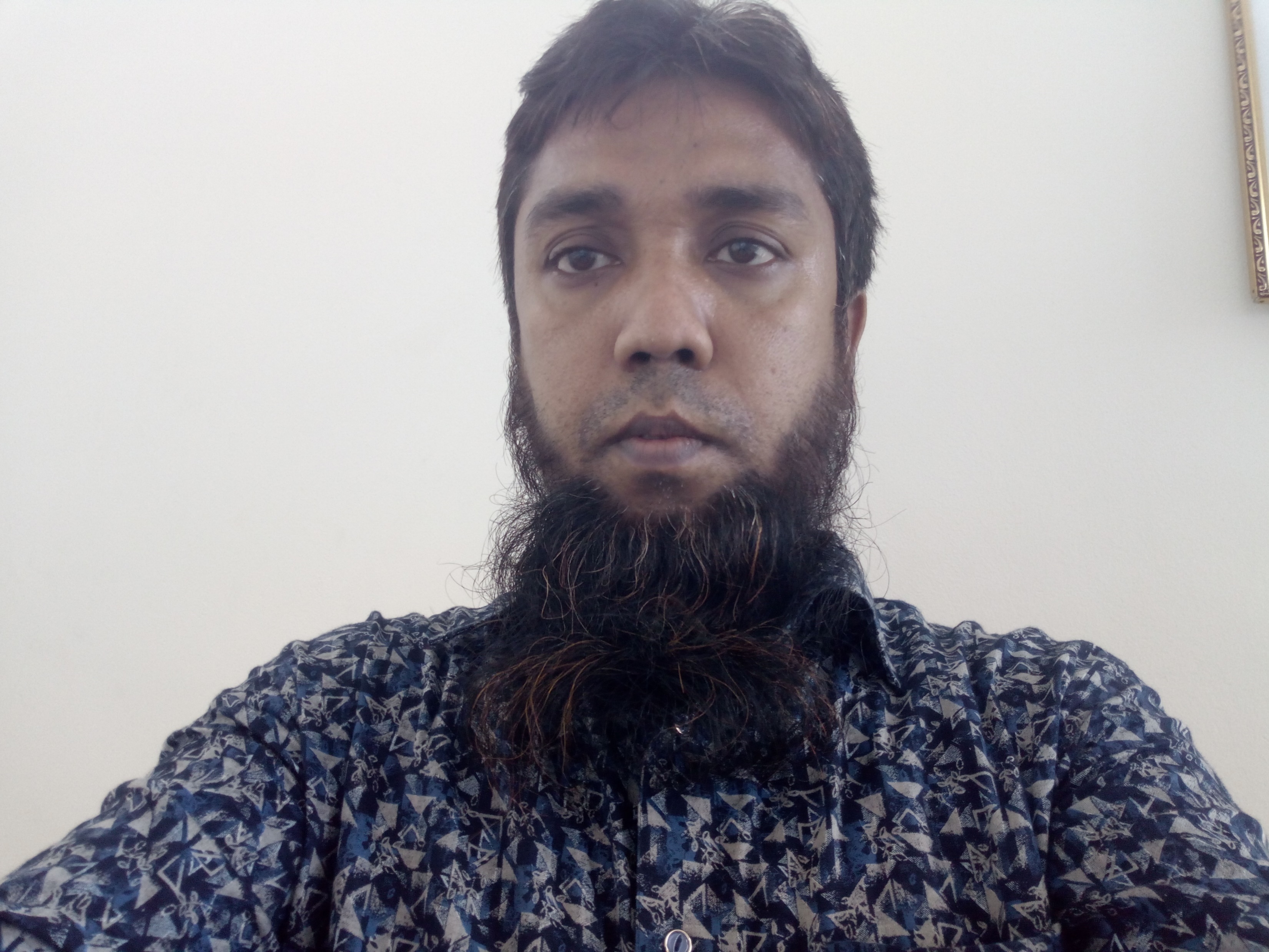 আজকের পাঠ শেষে সকলকে ধন্যবাদ
এম মোস্তাব সিরা রুজদি
সহকারী শিক্ষক
আদমদীঘি বালিকা সরকারি প্রাথমিক বিদ্যালয়
আদমদীঘি,বগুড়া।